Nepravidelnosti porodního děje
Porodní cesty, porodní mechanismus
17.9.2015
MUDr. Magdalena Kučerová
Nepravidelnosti porodního děje
Nepravidelnosti porodních cest
Poruchy mechanismu I. a II. porodní doby
Poruchy naléhání
Předčasný odtok plodové vody
Poruchy vypuzovacích sil
Poruchy mechanismu II. DP
Nepravidelnosti porodních cest
Nepravidelnosti porodních cest
Měkké porodní cesty
Hypoplazie
Septum
Tumory
Pozánětlivé změny
Nepravidelnosti porodních cest
Tvrdé porodní cesty
Zúžení pánve
Posttraumatické změny pánve


Rozměry pánve?
Nepravidelnosti porodních cest
Pánevní rozměry obrázek
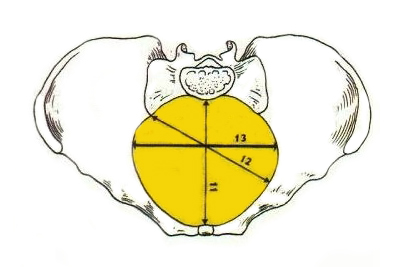 Zúžené pánve
Stejnoměrně zúžená
Plochá (zúžená v přímém průměru)
Prostě plochá, rachitická, pseudomalatická, asimilační, spondylolistetická
Příčně zúžená 
Nálevkovitá, kyfotická, osteomalatická, synostotická
Šikmo zúžená
Koxitická, luxační, naegeleho
Posttraumatické změny
Fraktury pánve
Fraktury kostrče
Exostózy
Pelveolýza, symfyzeolýza
Kefalopelvický nepoměr
Zevní nepoměr – I.fáze Pawlikova hmatu
Vnitřní nepoměr 
hlavička za kontrakce nesestupuje 
Hmatné promontorium
Komplikace u rodičky
Reakce na porodní překážku – nadměrná děložní činnost, dystokie
Hypotonie, atonie, DIC
Vážné poranění rodičky
Komplikace u plodu
Poruchy naléhání
Anomální polohy
Hypoxie CNS při kompresi hlavičky
Traumatické poškození CNS při extrakci za nesplněných operačních podmínek
Poruchy mechanismu I. a II. DP
Poruchy mechanismu I. a II. DP
Poruchy naléhání
Asynklitismus
Vysoký přímý stav
Vysoko naléhající velká část plodu
Předčasný odtok plodové vody
Poruchy vypuzovacích sil
Hyperkinetické
Hypokinetické
Diskoordinace
Porucha břišního lisu
Poruchy mechanismu II. DP
Hluboký příčný stav
Porucha porodu ramének
Asynklitismus
Def.: Stav, kdy hlava naléhá nestejnou plochou parietálních kostí
 přední (Naegele)
Zadní (Litzman)
Dg: Šev šípový hmatný u kostrče nebo u spony; někdy hmatné ouško
Příčina: zúžená pánev, KP nepoměr
Terapie: Sectio Caesarea
Vysoký přímý stav
Def.: Stav, kdy hlava naléhá na vchod švem šípovým v přímém průměru
Dg: hlava nad vchodem nebo naléhá, š.š. v přímém průměru
Příčina: patologie pánve, KP nepoměr
Terapie: Sectio Caesarea
Vysoko naléhající velká část plodu
Def.: Stav, kdy naléhající část nevyplňuje DDS
Dg: hlava nad vchodem, prázdná přední klenba
Příčiny
Zkrácený pupečník
Polyhydramnion
Placenta praevia
Vcestné útvary
Ruptura jizvy po S.C.!!!
Přeplněný moč. měchýř či rektum
Terapie: dle příčiny
Předčasný odtok plodové vody
Ruptura vaku blan před zahájením děložní činnosti
PPROM – preterm premature rupture of membranes (před 37+0)
TPROM – term premature rupture of membranes 
Dg: zřejmý odtok, Temešváryho činidlo, oligohydramnion na UZ, PROM test
T: 24 hod observace, poté provokace porodu
Provokace ihned u GBS+, S CTG, zkalené plodové vody, známek infekce…
PPROM dle gestačního týdnu (ATB, kortikoterapie, tokolýza)
Poruchy vypuzovacích sil
Hyperkinetické
Děložní hyperaktivita
Děložní hypertonus
Hypokinetické
Primární hypoaktivita
Sekundární hypoaktivita
Diskoordinace děložní činnosti – dystokie děložní
Poruchy břišního lisu
Hyperaktivita
Nadměrná stimulace myometria
Překotný porod, hypoxie plodu
T: parciální tokolýza
Hypertonus
Dlouhodobé zvýšení bazálního tonu
Hypoxie plodu
Parciální tokolýza


Cave!!! Abrupce placenty! Tokolýza kontraindikována!
Hypoaktivita
Primární
Anatomické faktory: děložní hypoplazie, rozpětí dělohy
Funkční faktory: poruchy vzniku nebo převodu vzruchu
Sekundární
Anatomické faktory: prolongované porody
Funkční faktory: inercie při nadměrné aplikaci oxytocinu
                              spasmus branky
                              vyčerpání rodičky
                              medikamentozní - tokolytika
Hypokativita - terapie
Oxytocin (2 j./500 ml roztoku)
U prolongovaných porodů odpočinek, realimentace, rehydratace (chlorpromazin)
Císařský řez
Diskoordinace děložní činnosti
Def: porucha průběhu kontrakční vlny s výpadkem dominantní funkce děložního fundu
Dg: spazmus branky za kontrakce, povolení mimo kontrakci, nepostupující porod
T: parciální tokolýza, poté aplikace oxytocinu
        při neúspěchu císařský řez
Porucha břišního lisu
Důležitá součást porodních sil v závěru  porodu
Příčiny: 
Potlačení defekačního reflexu (epidurální analgezie)
Nedostatečnost svaloviny (vyčerpání, diastáza – pluripary, obezita)
Závažná onemocnění matky (hypertenze, rozsáhlé hernie, srdeční vady) 

Terapie: primární S.C., kleště/ VEX
Hluboký příčný stav hlavičky
Def.: Porucha vnitřní rotace hlavičky, fixace hlavičky mezi úžinou a východem se švem šípovým v příčném průměru
Příčina: sekundárně slabá děložní činnost, hraničně zúžená pánev, hypertrofický plod, zkrácený pupečník
Terapie: uterotonika, poloha na boku dle vedoucího bodu, při neúspěchu operační porod (forceps)
Dystokie ramének
Def: zástava porodu plodu po porodu hlavičky způsobená poruchou porodního mechanismu ramének
Mírná (řešitelná manévry) X závažná
Prevence: minimální (odhad plodu nad 4,5 kg)
0,2 – 2 % porodů, 50% pod 4 kg!!
Dystokie ramének
Management: rychlé rozpoznání!! Rychlý pokles pH v a. umbilicalis, po 5 min riziko hypoxického poškození 25%
Příznaky: zástava progrese po prořezání hlavičky, často se neporodí bradička, příznak želvy
Určit polohu zad (hmatná lopatka), dokončení rotace hlavičky, plynulá trakce dorzálně
Dystokie ramének: manévry
McRobertsonův: maximální hyperflexe v kyčelních kloubech, episiotomie
Suprapubický tlak, porod předního raménka
Porod zadního raménka
Rotační manévry
Otočení rodičky na všechny čtyři
Záchranné manévry: Zavanelli, fraktura klavikuly
Dystokie ramének
MAPS
McRoberts + suprapubic pressure
Anterior arm
Posterior arm
Salvage – rotační manévr, poloha na všech čtyřech, Zavanelliho manévr, symfyzeotomie, fraktury klavikul

https://www.youtube.com/watch?v=vxrZq7hCw8o
Rekapitulace
Nepravidelnosti porodních cest
Měkké
Tvrdé
Poruchy mechanismu I. a II. porodní doby
Poruchy naléhání
Asynklitismus, vysoký přímý stav, vysoko naléhající velká část
Předčasný odtok plodové vody
Poruchy vypuzovacích sil
Hyperkinetické, hypokinetické, diskoordinace, břišní lis
Poruchy mechanismu II. DP 
Hluboký příčný stav, dystokie ramének
Děkuji za pozornost